Skały  i minerały
Minerały
Minerał to pierwiastek lub związek chemiczny będący ciałem krystalicznym, którego struktura ukształtowała się w toku procesów geologicznych .
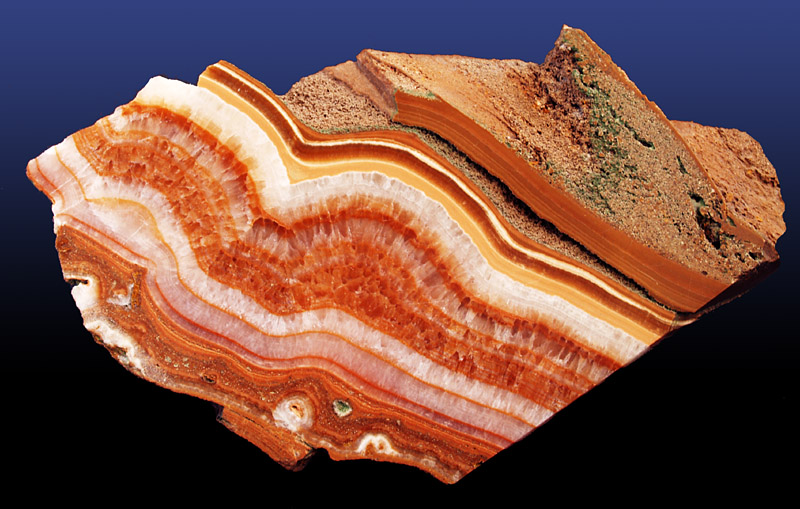 Skały
Skały to zespoły minerałów lub materii organicznej,  powstałe w sposób naturalny w wyniku procesów geologicznych.
Podział skał
Ze względu na sposób powstawania skały dzielimy na:
Magmowe
Osadowe 
Przeobrażone (Metamorficzne)
 
    Najstarsze skały należą do grupy magmowych. Powstały one z gorącej magmy w ciągu wielu lat.
Skały magmowe
Skały magmowe powstają w procesie: 
krystalizacji magmy – skały głębinowe
                lub 
krzepnięcia lawy – skały wylewne
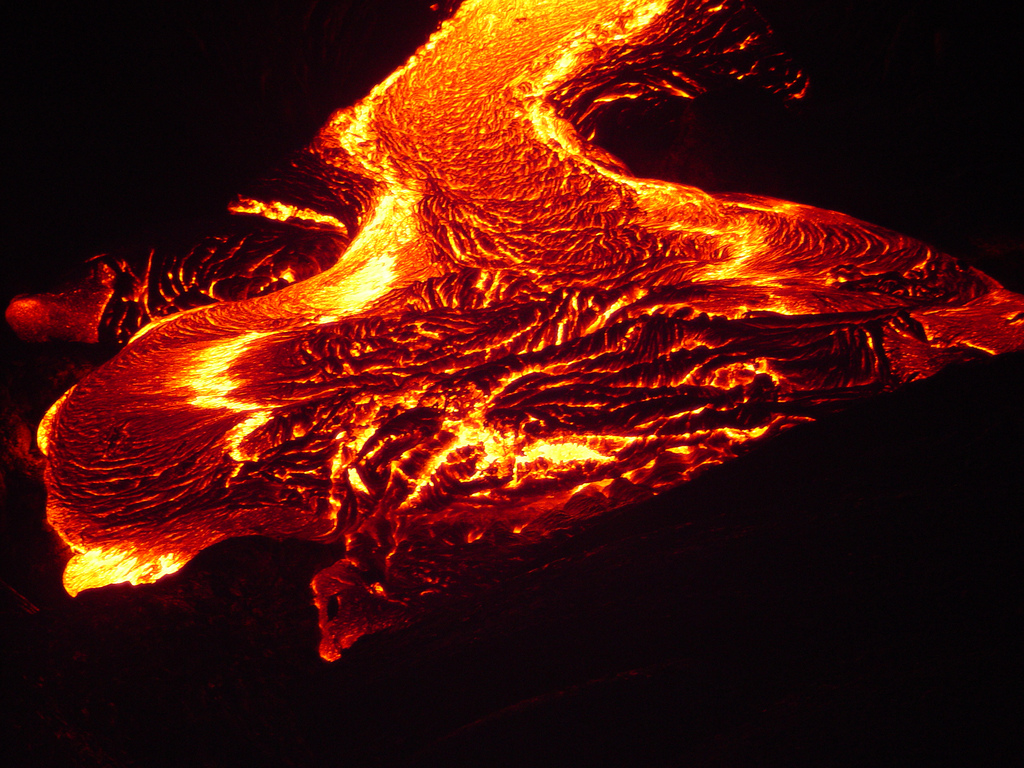 Skały głębinowe : 







Granit                                           Gabro
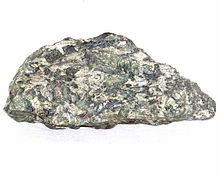 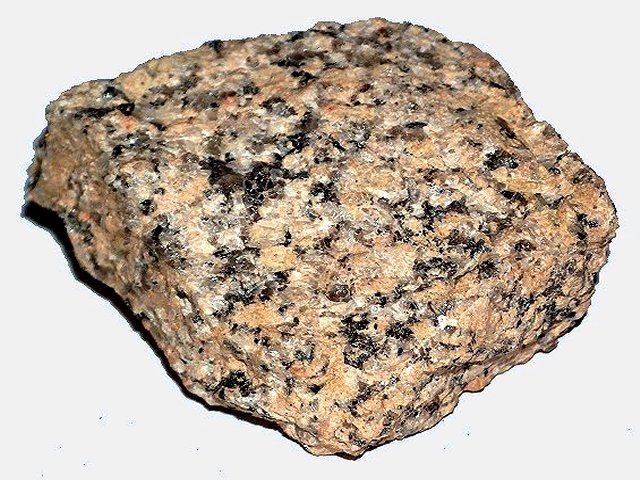 Skały wylewne 





 bazalt                                            andezyt


                                                    pumeks
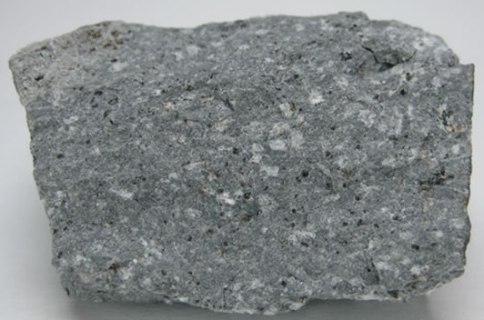 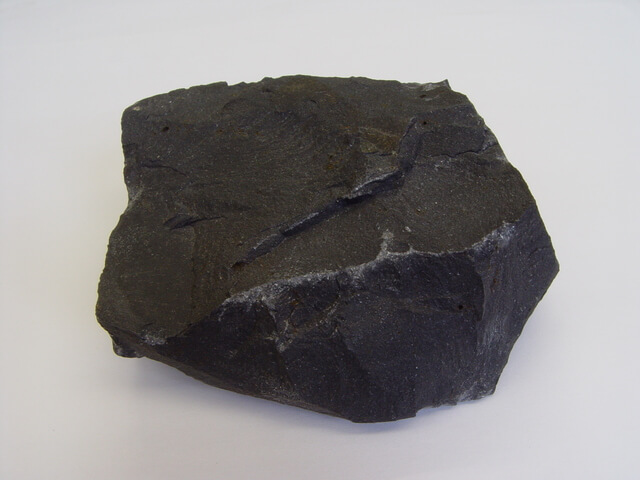 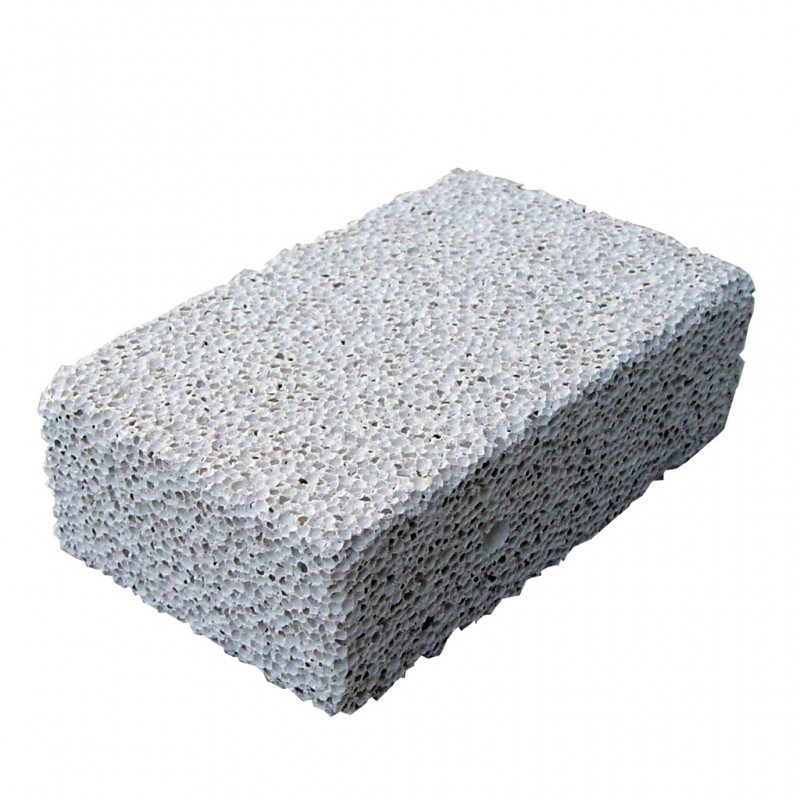 Zastosowanie niektórych skał magmowych
Granit – ze względu na występowanie                             w dużych blokach, łatwość cięcia                                       i polerowania jest używany jako kamień budowlany (bloki , krawężniki, kostka, grys). Granit ma zastosowanie również  w sporcie żużlowym w dużym stopniu zmniejsza przyczepność kół dlatego ten sport jest tak efektowny. 

Bazalt – stosowany jest jako materiał budowlany lub drogowy i do produkcji wełny mineralnej. Z bazaltu możemy również otrzymać kostkę brukową oraz płytki .
Skały osadowe
Skały osadowe powstają z okruchów innych skał związków chemicznych wytrąconych z roztworów lub obumarłych szczątków.
    Dzielimy je na :
Okruchowe 
Pochodzenia chemicznego 
Pochodzenia organicznego
Skały okruchowe luźne






 
Oprócz tego do skał okruchowych luźnych należą piasek oraz ił.
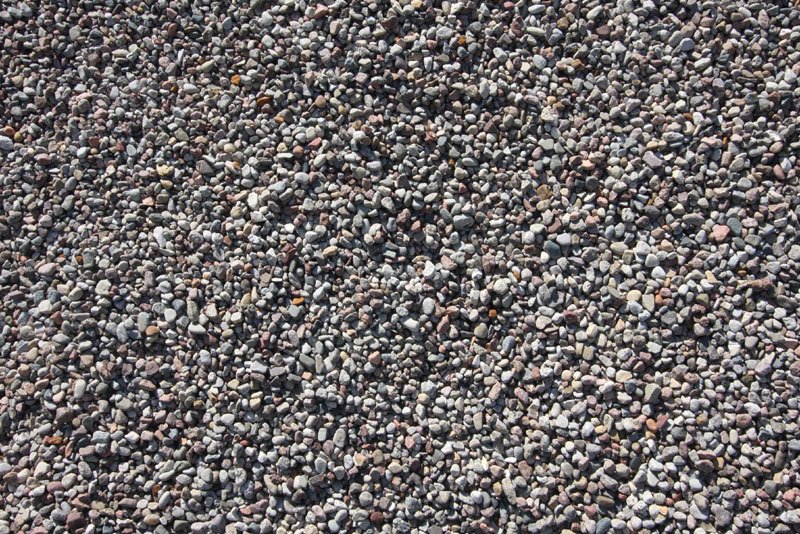 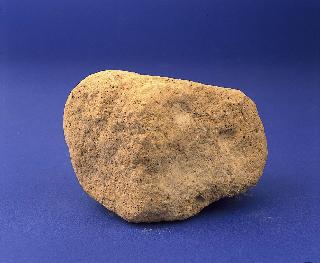 żwir
less
Skały okruchowe zwięzłe
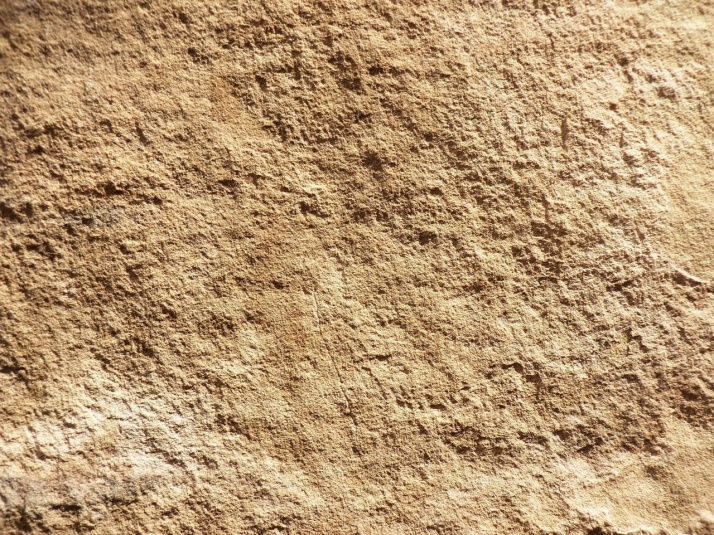 Piaskowiec




             Zlepieniec
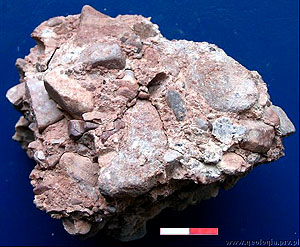 Zastosowanie skał osadowych okruchowych
Żwir używany jest jako składnik betonów towarowych oraz jako materiał do podbudowy dróg, a także jako wsad do mas bitumicznych, czasem jako nawierzchnia.
Piaskowiec znajduje zastosowanie do produkcji płyt okładzinowych , materiałów izolacyjnych i ściernych.                              Jest tez wykorzystywany w przemyśle szklarskim , hutniczym i ceramicznym.
Skały osadowe pochodzenia chemicznego
Sól kamienna                         Sól potasowa 


                             Wapień
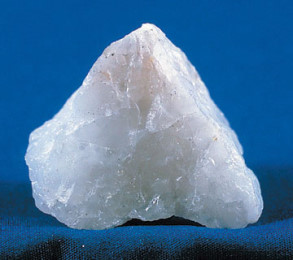 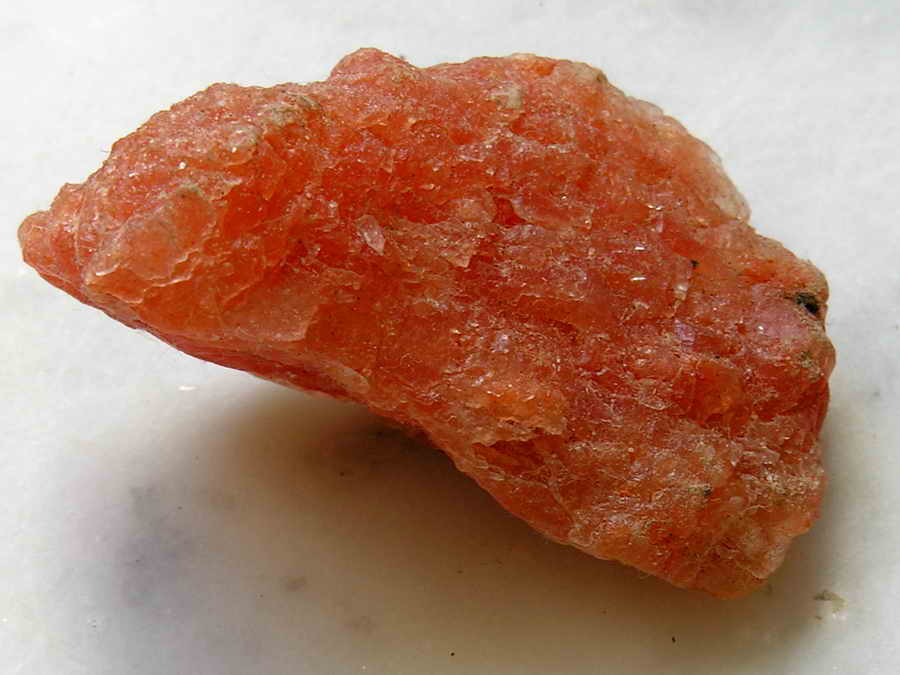 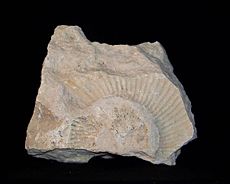 Zastosowanie skał osadowych pochodzenia chemicznego
Wapień- Jest to skała o bardzo szerokim zastosowaniu ,na dużą skalę w przemyśle cementowym. Z wapieni wyrabia się kredę , nawozy dla rolnictwa. Twarde wapienie mają zastosowanie jako podkład do budowy dróg. W architekturze ogrodowej skały wapienne służą do tworzenia ogrodów skalnych, murków  i ogrodzeń.
Sól – możemy ją spotkać codziennie na naszych stołach jako przyprawa lub środek konserwujący.       Sól ma też inne zastosowanie. Jest stosowana jako nawóz w rolnictwie, w przemyśle chemicznym.                          Jest również posypywana na oblodzonych drogach .
Skały osadowe pochodzenia organicznego
Torf                                           Węgiel     
                                                   brunatny 

 
 Węgiel kamienny
                                               Ropa naftowa
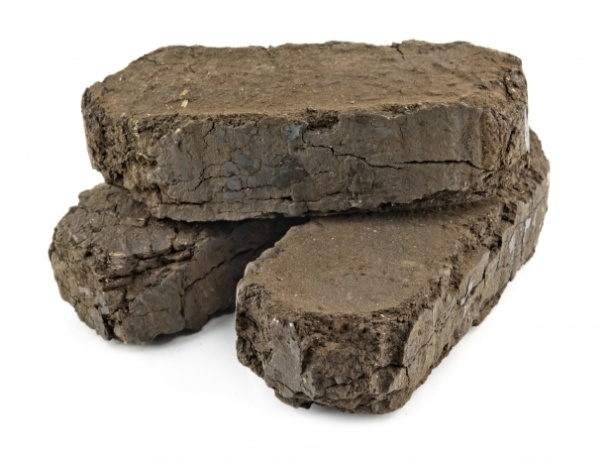 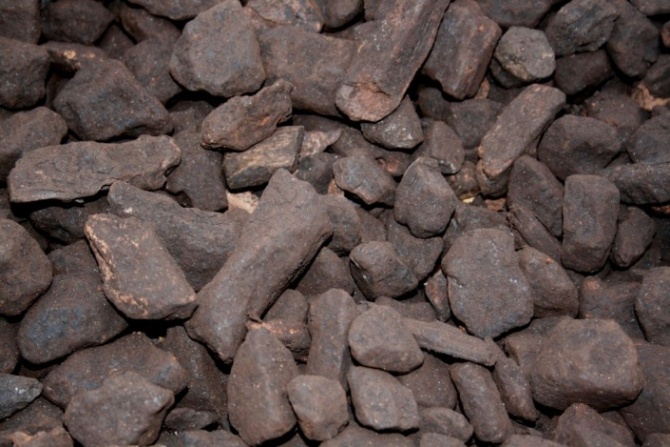 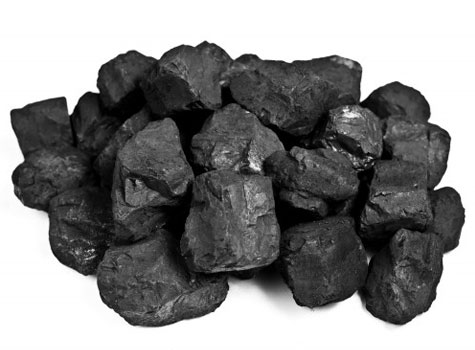 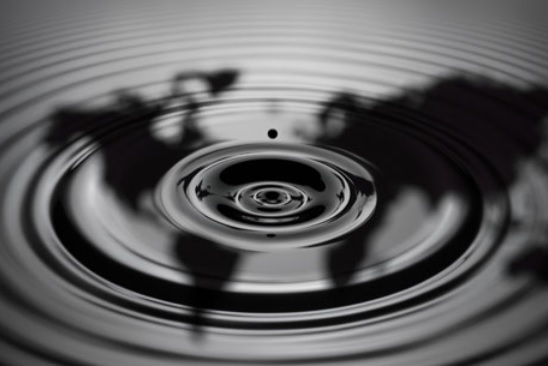 Zastosowanie skał osadowych pochodzenia organicznego
Torf – Służy przede wszystkim jako materiał opałowy. Jest wykorzystywany jako surowiec energetyczny. Torf znajduje zastosowanie w medycynie.
Węgiel brunatny – Jest cennym surowcem w przemyśle chemicznym . Użyźnia glebę. Stosuje się go do celów opałowych w gospodarstwach domowych.
Skały przeobrażone
Powstały ze skał magmowych bądź osadowych na skutek przeobrażenia pod wpływem wysokich temperatur      (np. w pobliżu ognisk magmy) lub wysokiego ciśnienia.
Przykłady skał przeobrażonych
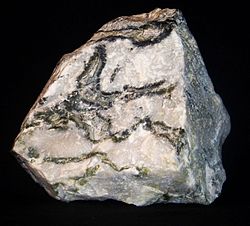 Marmur                                     Kwarcyt




Gnejs
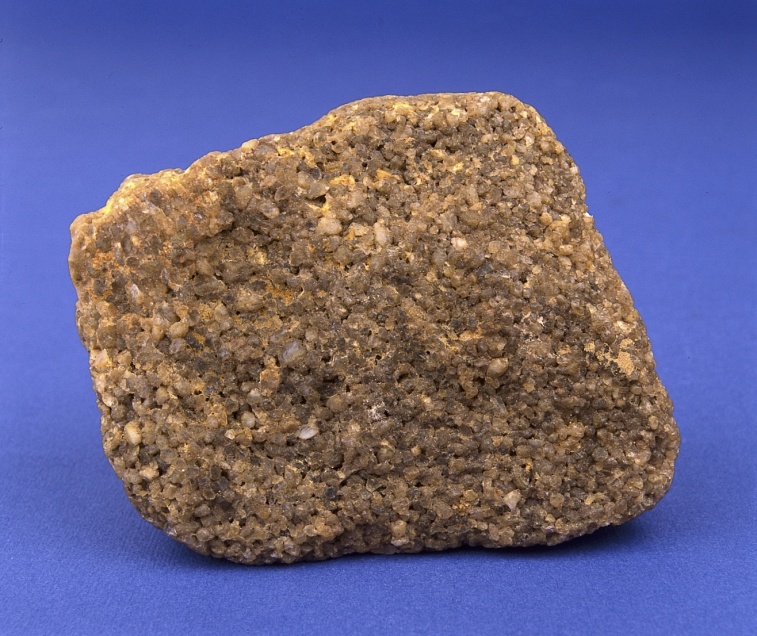 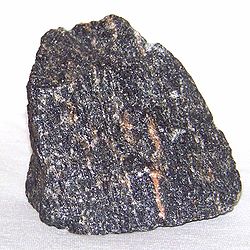 Zastosowanie skał przeobrażonych
Marmur raz kwarcyt – stosuje się go przede wszystkim w kamieniarstwie,                                                  ale również jako wykończenie domu.

Gnejs – Służy jako kamień budowlany                          i drogowy.
Dziękuję za uwagę 


Przygotował
Krystian Wierzbicki kl.III.c